Môn Mĩ Thuật
Lớp 6
Mĩ thuật
Bài 12: Tạo hình và Trang trí chữ
YEÂU CAÀU CAÀN ÑAÏT
- Bước đầu hiểu lịch sử chữ tượng hình.
- Làm quen với những kiều chữ trang trí.
- Biết cách lựa chọn, sáng tạo để gửi thông điệp qua hình dáng kiều chữ.
- Tạo được chữ mang tính trang trí.
- Giới thiệu, nhận xét và nêu cảm nhận về sản phẩm.
KHAÙM PHAÙ
Em hãy quan sát 1 số hình ảnh và thảo luận.
+ Em đã nhìn thấy những kiểu chữ này chưa?
+ Đây là chữ viết của quốc gia nào?
+ Chia sẻ về kiểu chữ tượng hình mà em biết.
+ Lịch sử chữ quốc ngữ của Việt Nam.
KHAÙM PHAÙ
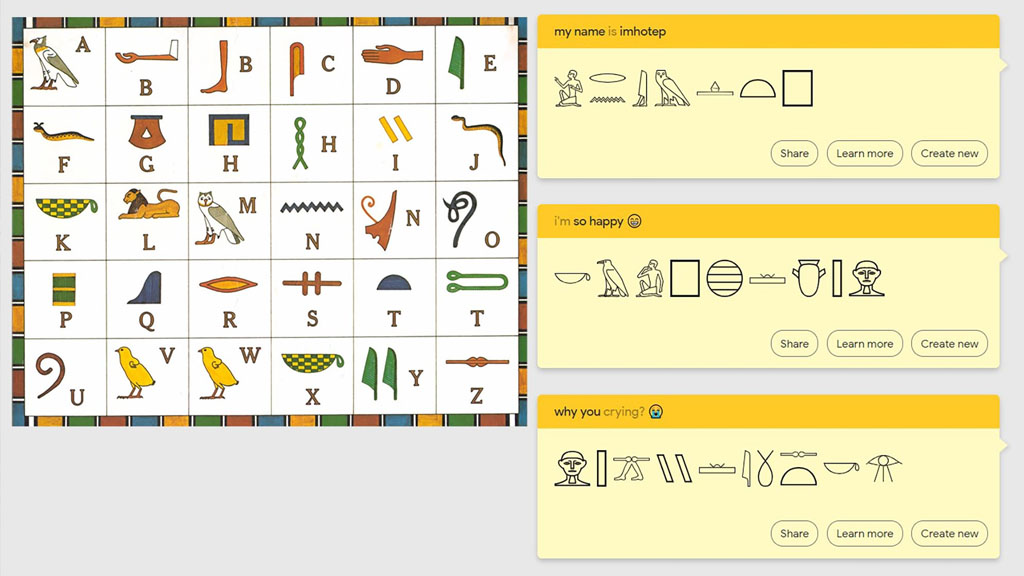 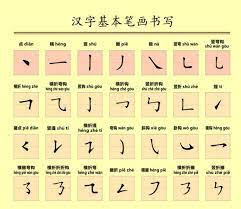 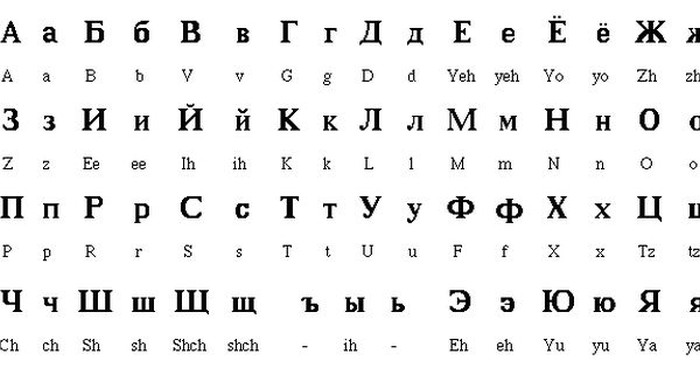 KHAÙM PHAÙ
Hệ chữ cài La Tinh được sử dụng rộng rãi và phổ biến trên toàn thế giới.
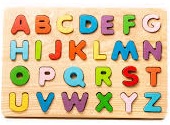 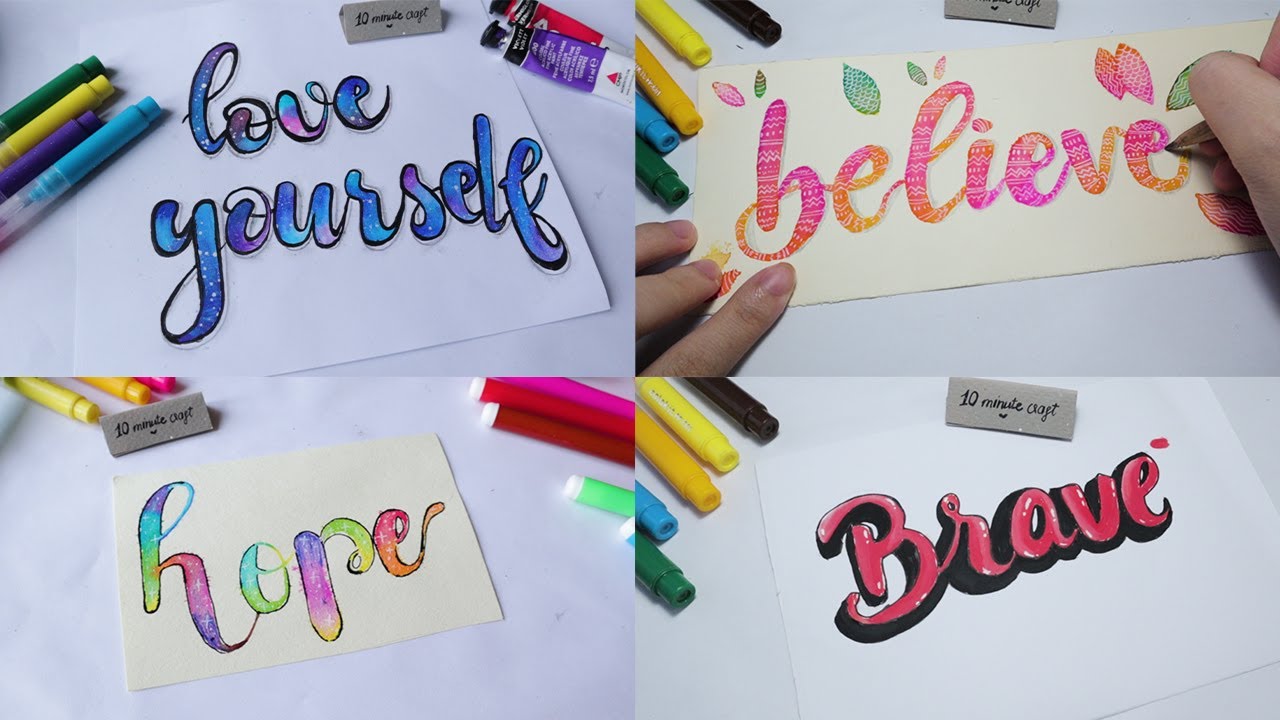 Kiểu chữ nét đều, kiểu chữ nét thanh nét đậm.
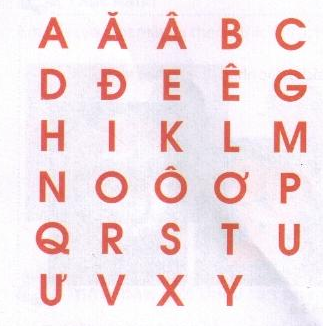 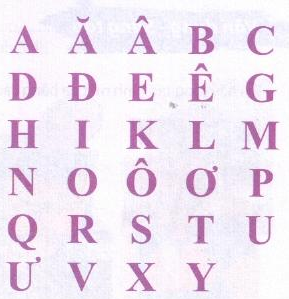 Kiểu chữ in hoa nét thanh,
 nét đậm
Kiểu chữ nét đều
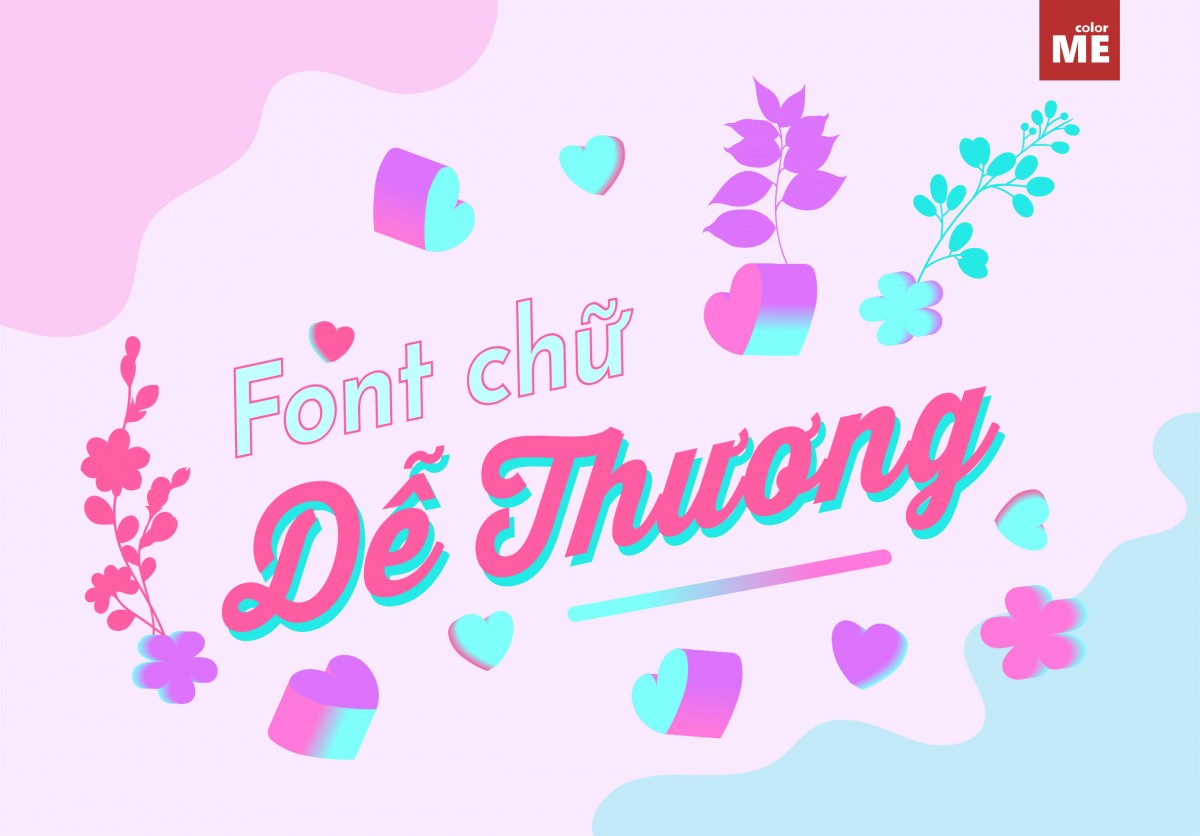 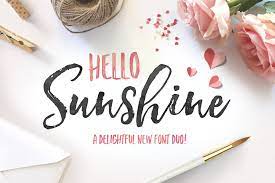 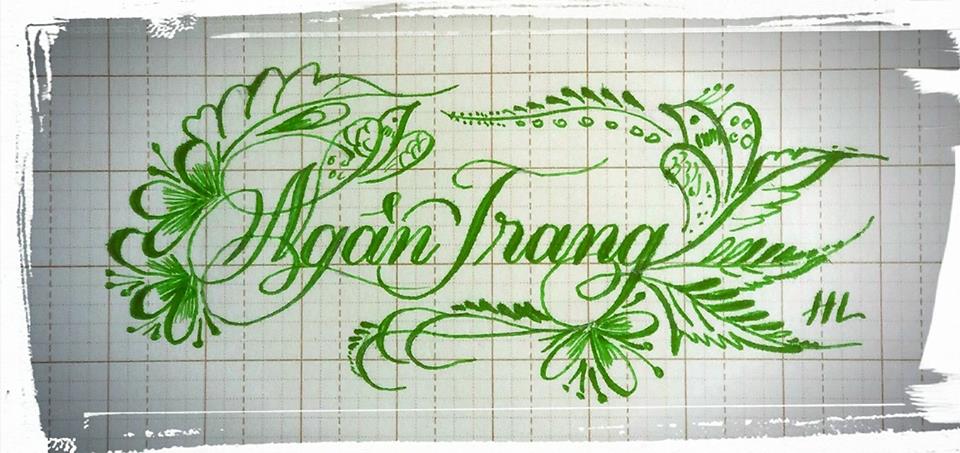 2. Kiểu chữ trang trí.
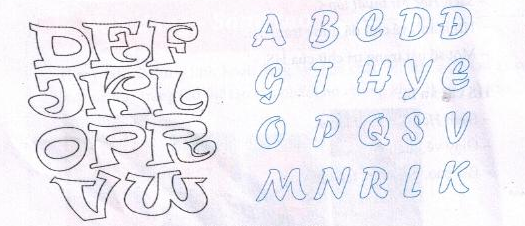 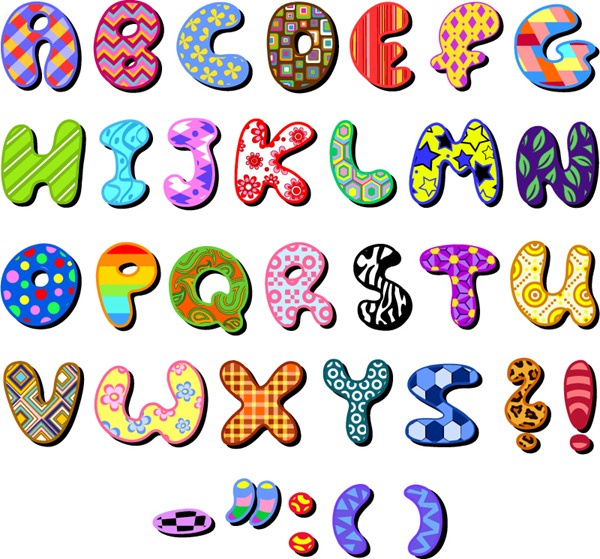 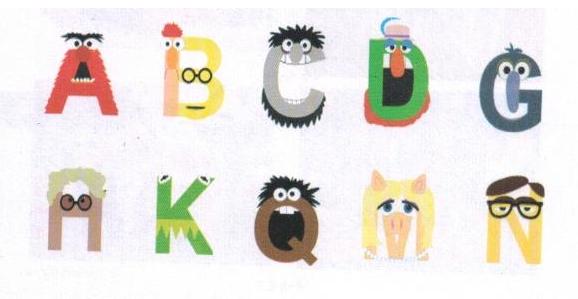 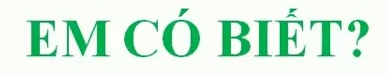 - Khi chưa có chữ viết, con người truyền thông điệp cho nhau bằng hình ảnh. Sau đó, dựa trên hình ảnh có thật, chữ tượng hình ra đời. - Chữ tượng hình là chữ được tạo ra dựa trên hình thật được đơn giản và mô hình hoá.
- Tạo hình chữ có nhiều kiểu. Mỗi kiểu chữ đều có đặc điểm riêng biệt, ý nghĩ khác nhau để thể hiện nội dung cần diễn đạt như: kiểu chữ kết hợp hoạ tiết hoa, kiểu chữ sử dụng hoạ tiết động vật để tạo hình, kiểu chữ sử dụng đường cong, chữ sử dụng đường thẳng.
- Ngày nay rất phổ biến việc dùng hình ảnh thay cho chữ viết như các kí hiệu biển báo giao thông, cảnh báo nguy hiểm,...
- Có rất nhiều kiểu chữ khác nhau được các nhà thiết kế đồ hoạ tạo ra bằng phần mềm máy tính.
SAÙNG TAÏO
Tìm ý tưởng
Bước 1
Chọn ý tưởng, nội dung, thiết kế chữ
Cách tạo dáng và trang trí chữ
Cách tạo dáng và trang trí chữ
SAÙNG TAÏO
Tìm ý tưởng
Bước 2
Chọn cỡ chữ và hình dáng phù hợp với nội dung
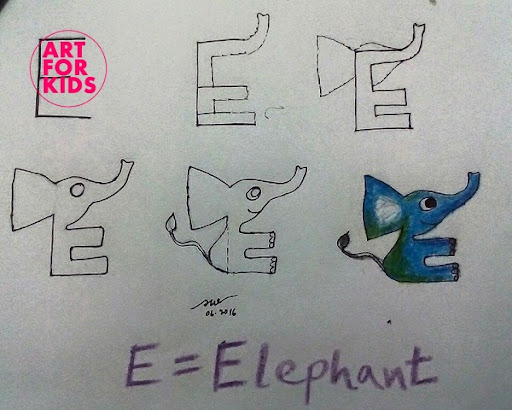 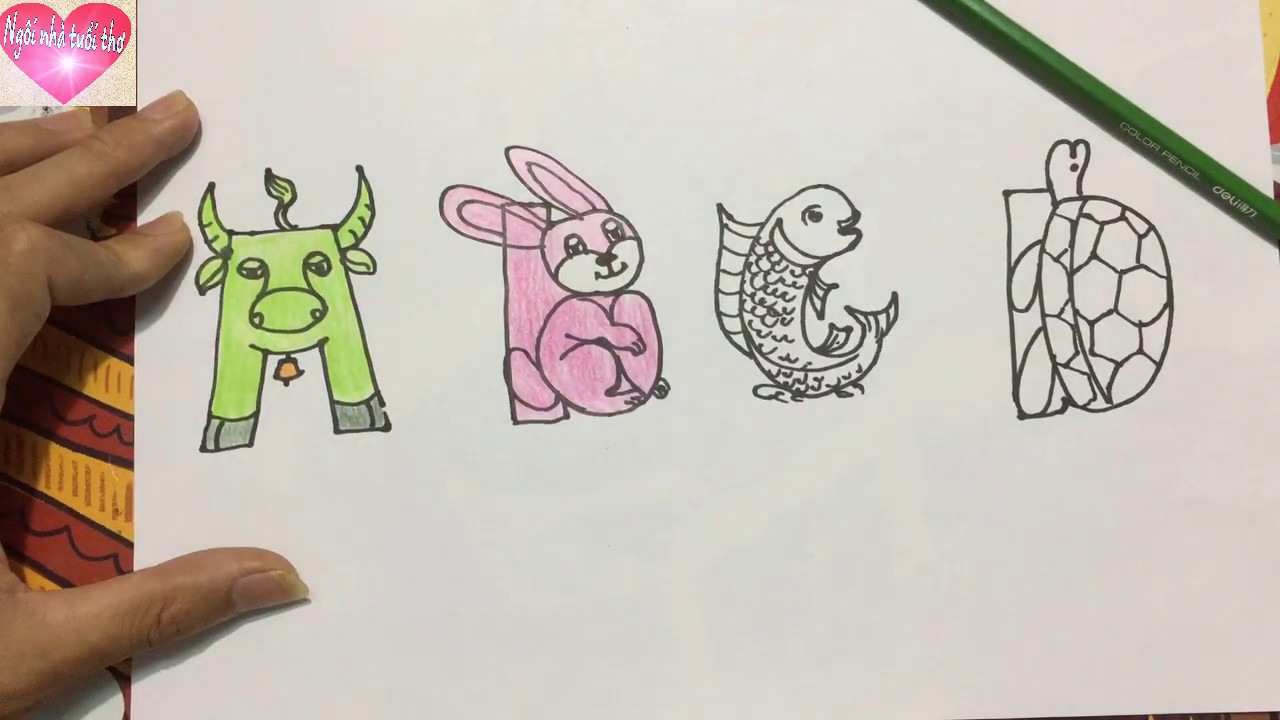 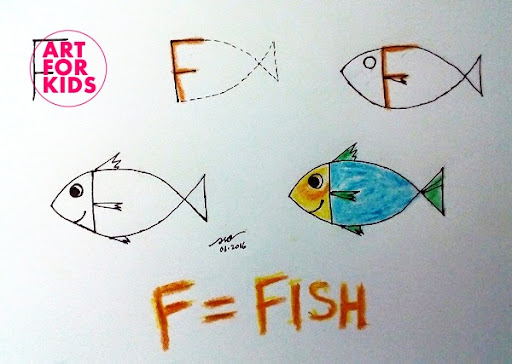 SAÙNG TAÏO
Tìm ý tưởng
Bước 3
Xác định cách thực hành
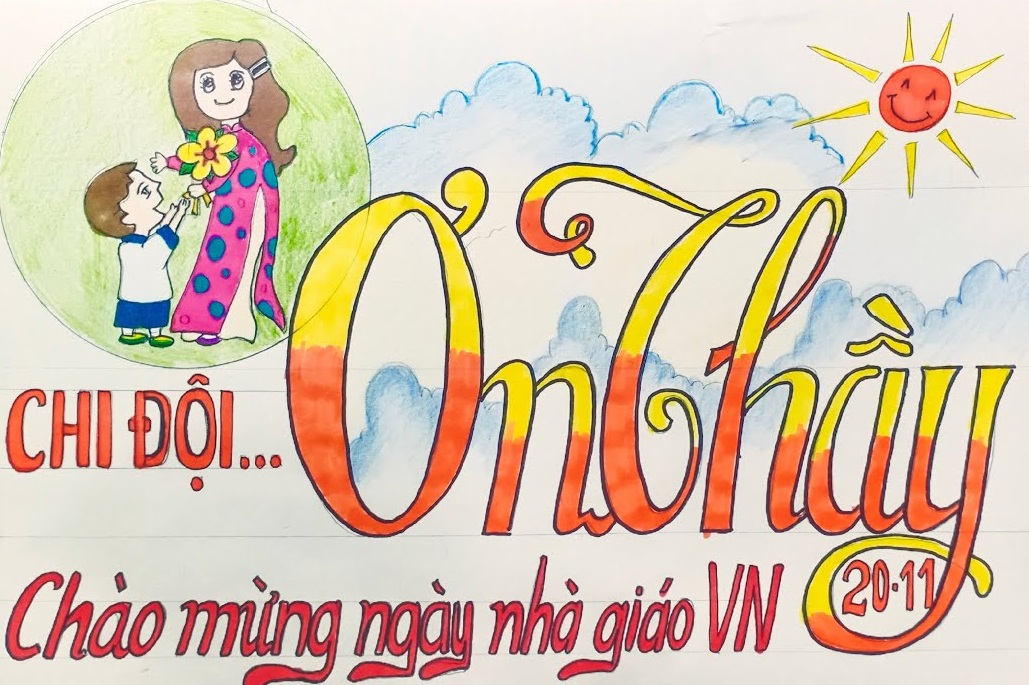 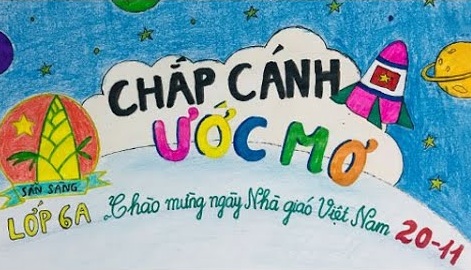 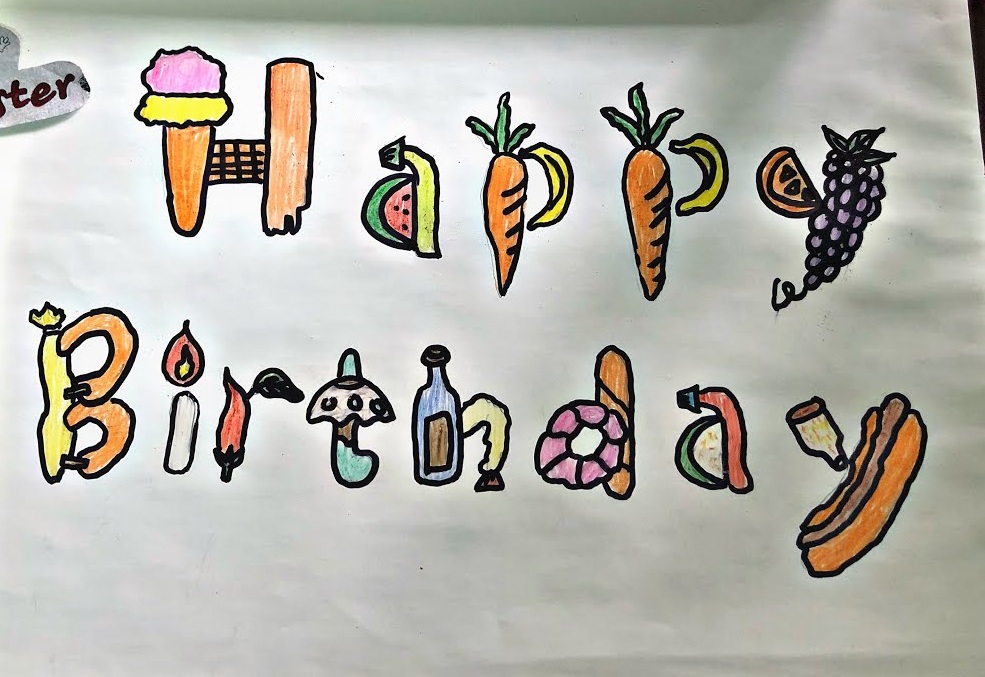 GÔÏI YÙ
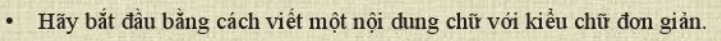 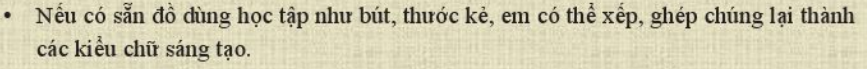 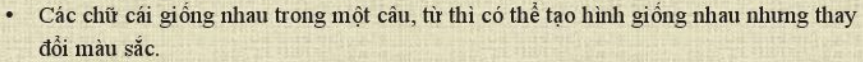 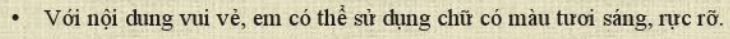 LUYEÄN TAÄP
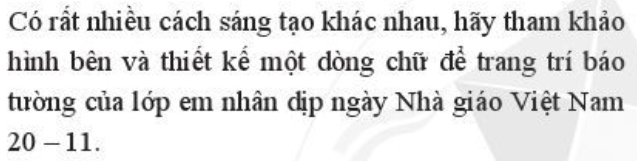 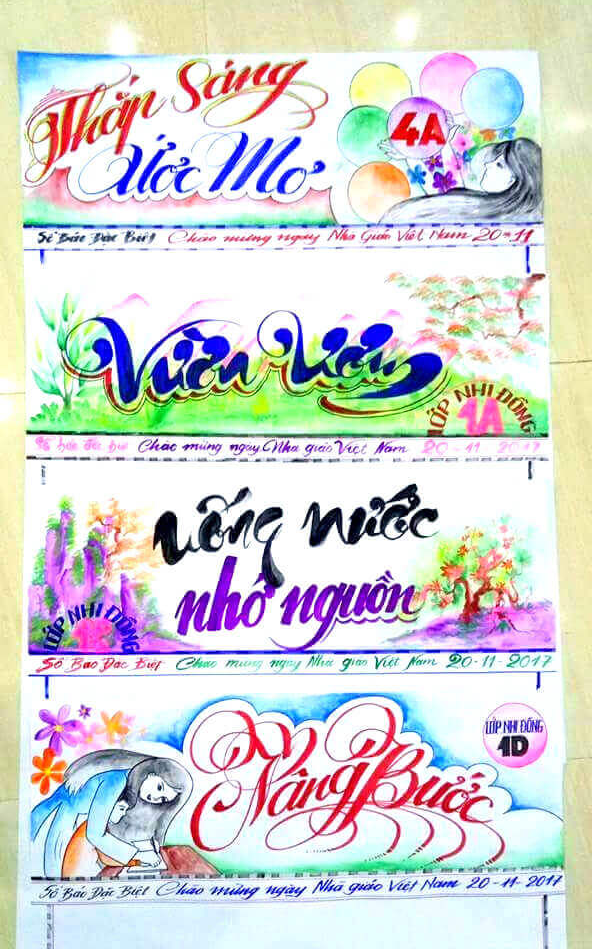 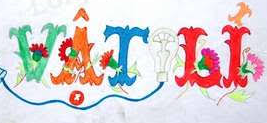 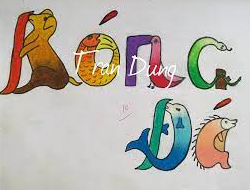 Một vài ứng dụng về chữ trang trí
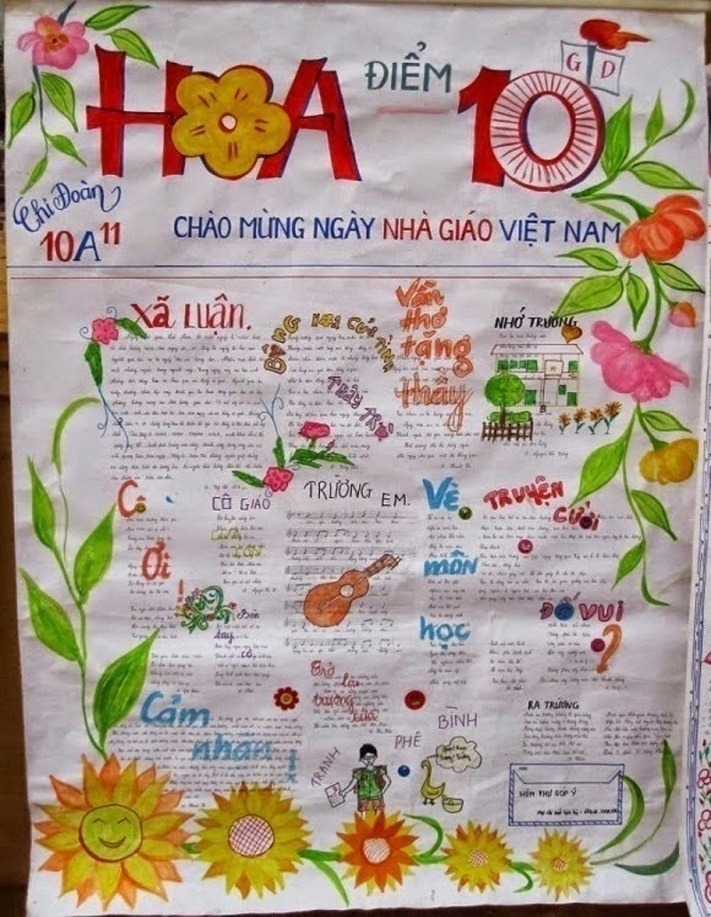 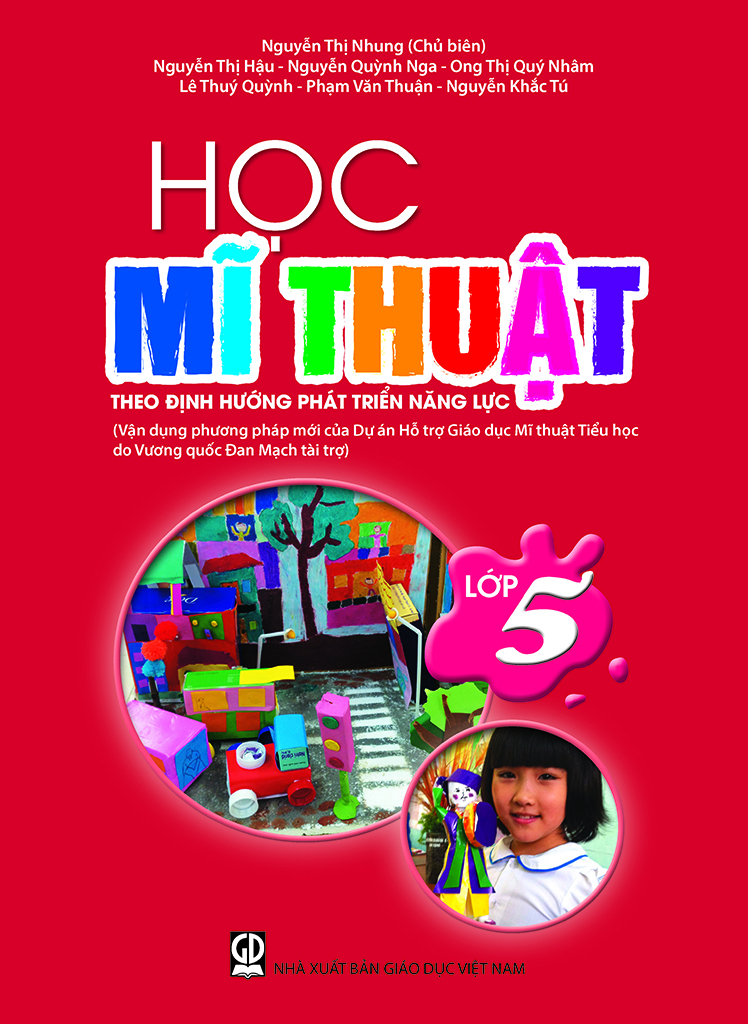 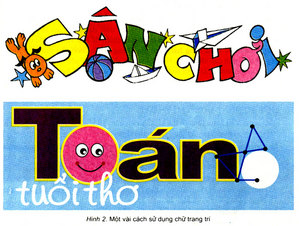 THAÛO LUAÄN -TRÖNG BAØY SAÛN PHAÅM
Tröng baøy saûn phaåm vaø chia seû.
       . Caùc chöõ caùi ñöôïc thieát keá theo yù töôûng naøo ?
       . Em thích nhaát ñieàu gì treân saûn phaåm cuûa mình ?
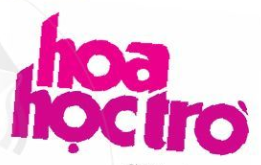 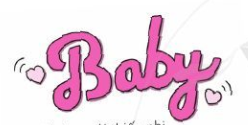 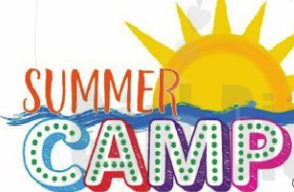 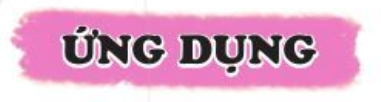 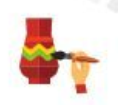 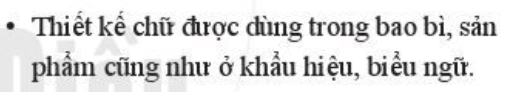 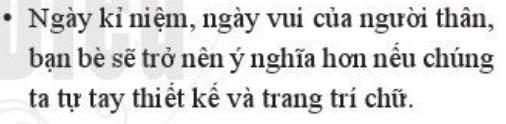 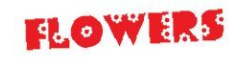 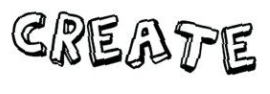 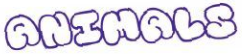 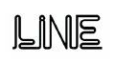 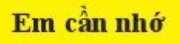 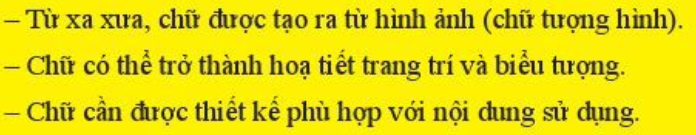